Ateitininkai Vilkaviškio vyskupijoje – praeitis ir šiandiena
Renata Markevičienė Kauno raj. Akademijos Ugnės Karvelis gimnazija 2016 10 07
Pranešimo uždavinys
Pristatant Ateitininkų federacijos ideologiją ir pasaulėžiūrą aptarti Vilkaviškio vyskupijoje veikusias ir veikiančias kuopas, supažindinti su iškiliomis asmenybėmis, ieškant galimybių motyvuoti ateitininkijos dvasią ir veiklas vyskupijoje.
Pranešimas paruoštas
Naudojantis Dr. Vincento Rastenio (Ateitininkų federacijos atkūrimo vadovas, garbės pirmininkas) knyga ATEITININKAI, 2003m.
Interviu: su Irena  Insodaite Kunevičiene (gimusia ir užaugusia Marijampolėje), buvusi ilgametė Kauno krašto ateitininkų valdybos pirmininkė
Su Virginija Kuzmickaite Malinauskiene (užaugusi Marijampolėje, lankiusi kuopą).
Su Rasa Pudžemiene, dabartine Marijampolės krašto valdybos pirmininke.
Iš prof. K. Žemaičio paskaitos „Vilkaviškio vyskupijos istorija“
Kalbėdamas apie pal. Jurgį Matulaitį profesorius Kęstutis aptarė ir krikščionio kataliko paveikslą, kuris ne tik praktikavo tikėjimą, skaitė ir pirko krikščionišką spaudą, bet ir priklausė kokiai nors katalikiškai organizacijai.
Viena iš jų buvo ATEITININKIJA
Kodėl kilo susirūpinimas Lietuvoje?
Daug jaunų gabių lietuvių išvykdavo studijuoti į Belgiją, Šveicariją, Rusiją ir kitur. Jaunus žmones veikė bedievystės idėjos, grėsė pavojus prarasti tikėjimą. Nors Lietuvos kaimuose žmonės turėjo tvirtą tikėjimą, miestuose plito mintys, kad Dievas nereikalingas.
Grupė jaunų kunigų, studijuojančių Rusijoje, nusprendė steigti organizaciją, kuri duotų Lietuvos jaunimui tvirtą krikščionišką pagrindą ir padėtų jiems išaugti kultūringais, inteligentais lietuviais. 1910 metais kreipėsi į Praną Dovydaitį, kuris padėjo pamatines vertybes, buvo pirmasis „Ateitis“ redaktorius, ateitininkijos vadas.
Ateitininkijos ideologijos kūrėjai (abu gimė Marijampolės apskr.)
Ateitininkija – nuo sąjūdžio iki organizacijos
Profesorius Stasys Šalkauskas kalbėdamas apie ateitininkų sąjūdžio istorinę reikšmę, pabrėžė, kad jei „Aušra“ siejama su tautiniu atgimimu, tai „Ateitis“ siejama su dvasiniu atgimimu.
Ateitininkija įsipareigojusi vesti šviesuomenę į pilnutinį krikščioniškojo gyvenimo turinį.
Vilkaviškio vyskupija – ATEITININKIJA - praeitis
PRANAS KURAITIS (1883-1964) –Ateitininkų sąjūdžio kūrėjas, kunigas. Gimė Šakių apsk. Mokėsi V. Kudirkos Naujamiestyje, Marijampolės gimnazijoje.
PRANAS DIELININKAITIS  (1902- 1942)– ateitininkas SAS pirmasis pirmininkas, mokytojas, profesorius. Mokėsi V. Kudirkos Naujamiesčio mokykloje. 
PIJUS BIELSKUS (1880- 1958)- vienas iš Ateitininų Federacijos vadovų, kunigas, filosofijos mokslų daktaras, profesorius, Lietuvos Prezidento kanceliarijos viršininkas. 1940 metais nuvyko pas savo brolį knygnešį Vincą Bielskų ir jo namuose paslėpė Lietuvos Nepriklausomybės Akto originalą. Mokėsi Keturvalakių pradinėje mokykloje, Marijampolės gimnazijoje.
JADVYGA DAMUŠIENĖ (1915 – 2010) –ilgametė išeivijos ASS pirmininkė. Mokėsi Kybartų „Žiburio“ gimnazijoje.
JUSTINAS PIKŪNAS (1920  - Ateitininkų Federacijos vadas, profesorius. Gimė Miroslave, mokėsi Marijampolės marijonų gimnazijoje.
PETRAS KISIELIUS –(1917 – 2008)- Ateitininkų Federacijos vadas, gydytojas. Mokėsi marijonų gimnazijoje.
Ateitininkų dvasios vadai
Jo Eminencija kardinolas VINCENTAS SLADKEVIČIUS (1931 -2000) –“Koks reikšmingiausias jūsų gyvenimo įvykis?“ „Didžiausias įvykis buvo, kai aš 1931 m., būdamas 11 metų berniukas, įsitraukiau į ateitininkiją.
Arkivyskupas SIGITAS TAMKEVIČIUS gimė 1938 Alytaus apskr., baigė Seirijų vidurinę mokyklą. KBK steigėjas kartu su ateitininkais P.Plumpa.
Kunigas VACLOVAS ALIULIS – (1921 – 2015) –gimė Alytaus apsk., baigė Marijampolės marijonų gimnaziją. Gyvenimas su „Ateitimi“.
Partizanų kapelionas JUSTINAS LELEŠIUS (1917- 1947) – gimė Marijampolės apskr., baigė Marijampolės marijonų gimnaziją, buvo aktyvus ateitininkas.
Kunigas ROBERTAS GRIGAS g.1960 Leipalingyje. Nuoširdus ir intensyvus darbas ateitininkijoje.
ATEITININKAI KARIAI – TĖVYNĖS GYBĖJAI
LEONAS PRAPUOLENIS – (1913 – 1972) – gimė Vilkaviškio apskr., baigė Kybartų „Žiburio“ gimnaziją. Ateitininkų kuopos  pirmininkas, koorporacijos „Gintaro“ pirmininkas.
Partizanas JUOZAS LUKŠA-(1921 – 1951) – gimė Marijampolės apskr., SAS ,koorporacijos „Grandis“ narys. 
Mokytojas KONSTANTINAS BAJERČIUS ( 1903-1946) – gimė Šakių apskr.,nuo pirmųjų klasių ateitininkas,veiklus katalikas, buvo partizanų kovotojų ryšininkas.
Ateitininkai,kuriais didžiuojasi visi geros valios žmonės
Vytautas Insoda (1916 09 24- 2016 09 24) – ateitininkas, gydytojas. Baigė Marijampolės marijonų gimnaziją. Gyveno Marijampolėje.
Dukra Irena Kunevičienė – gydytoja, ateitininkė, ilgametė Kauno krašto ateitininkų valdybos pirmininkė.
Sūnus kunigas Vytautas Insoda
Ateitininkai,kuriais didžiuojasi visi geros valios žmonės
VIDAS ABRAITIS- gimė 1955 Vilkaviškio r. Baigė Kudirkos Naumiesčio V. Kudirkos mokyklą. 
Ilgametis Ateitininkų Federacijos pirmininkas ir generalinis sekretorius.
Judėjimo „Eucharistijos bičiuliai“ veikėjas ir „Katalikų Bažnyčios kronikos“ platintojas.
Su žmona Loreta užaugino tris vaikus, kurie taip yra ateitininkai.
Lietuvos Nepriklausomybės atkūrimas – ateitininkijos antrasis gimimas
SESERYS KUCMICKAITĖS:
ZITA KuzmickaitėURBIENĖ (J. Matulaičio kuopos globėja). Kuopos įkūrimą Zitai iniciavo Verutė (sesuo vargdienė).
DAIVA KUZMICKAITĖ – pradėjo dirbti su jaunimu kaip kuopos globėja nuo 89 – 90 metais. AF tarybos narė.
VIRGINIJA Kuzmickaitė MALINAUSKIENĖ –ateitininkė, ištekėjusi už ateitininko Vyganto Malinausko. Aktyvi ateitininkė.
BERNARDETA MALIŠKAITĖ –sesuo eucharistietė, organizavusi Kybartuose jaunimui katalikiškas stovyklas.
ATEITININKIJA VILKAVIŠKIO VYSKUPIJOJE DABARTIS
Alytaus krašto ateitininkų būrys
Alytaus Adolfo Ramanausko – Vanago gimnazijos ateitininkai, kuopos globėja Irena Motūzienė
Kauno krašto ateitininkų būrys
Kauno r. Akademijos Ugnės Karvelis gimnazijos kunigo Jono Bosko kuopa, kuopos globėja Renata Markevičienė
Kauno r. Garliavos J. Lukšos kuopa. Globėja Daiva Bruzgienė
Kauno krašto ateitininkų dvasios tėvas
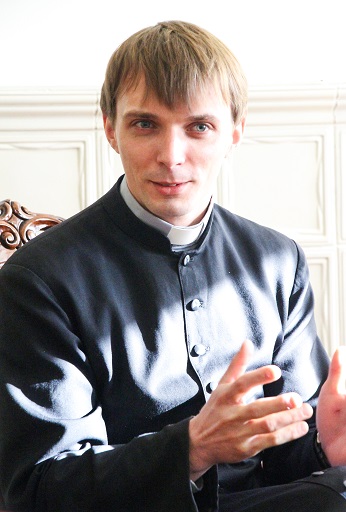 Kunigas Lionginas Vaičiulionis g.1931. Šv. Dvasios Šilainių parapijoje nuo 1995 metų, - ištikimas ateitininkų pagalbininkas


Nuo 2014 metų kunigas Darius Vasiliauskas
Marijampolės krašto ateitininkų būrys
Veikia 6 kuopos:
 Šaltinio vid. mokykloje „Palaimintojo ark. Jurgio Matulaičio“ kuopa – globėja Rasa Pudžemiene, Marijampolės krašto ateitininkų valdybos pirmininkė.
„Arkangelo Mykolo“ kuopa – globėja Zita Legotienė
KKC vidurinės mokyklos „Žvaigždutės“ kuopa – globėja Jurgita Daugirdaitė
Padovinio pagrindinės mokyklos „Kregždutės“ kuopa – globėja Jūratė Lukšienė
Kalvarijos vidurines mokyklos „Šv. Povilo“ kuopa – globėja Laimutė Vikšnaitienė 
 Igliaukos A.Matučio kuopa „Saulėtekis“ – globėja Zita Janulevičienė.
Marijampolės krašto ateitininkai
Marijampolės krašto ateitininkų dvasios tėvai
Vyskupas Arūnas Poniškaitis g. 1966. Ateitininkas, krašto dvasios tėvas.
Vietoj pabaigos
Du projektai „Ateitis Afrikai“ ir „Padžiauk sofą“ buvo pripažinti aktyviausiai įtraukiantys jaunimą į prasmingą veiklą ir įamžinti Valstybės pažinimo centre.
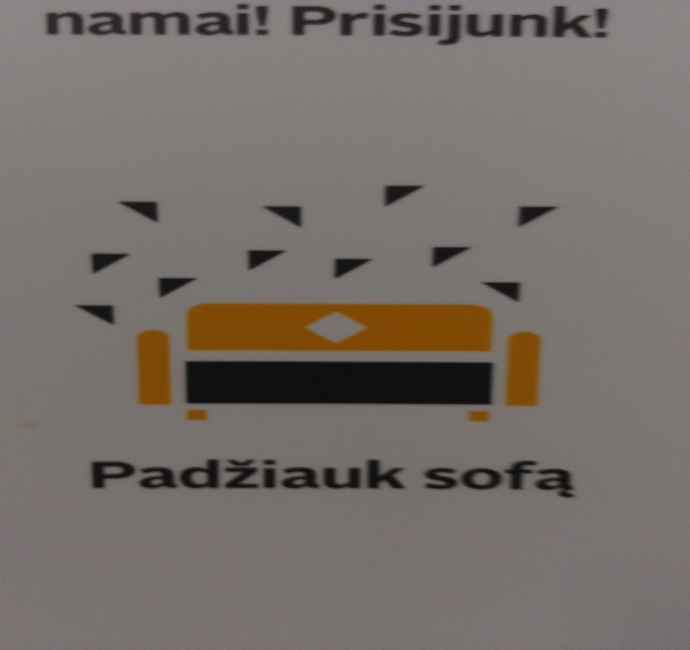 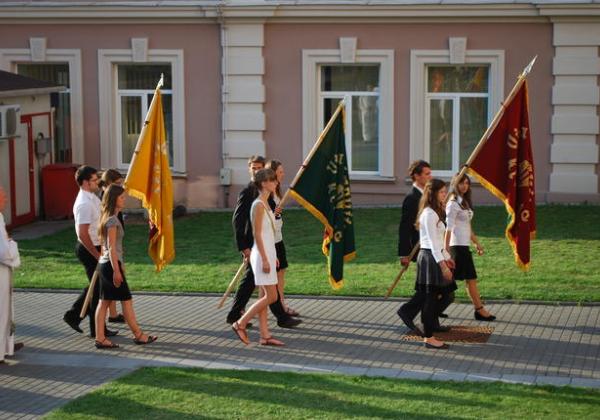